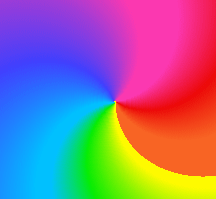 жили-
были...
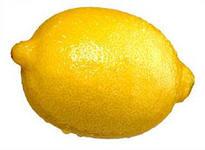 С    В   Ё   К    Л    А
П   О   М   И   Д   О   Р
Т   Ы   К   В   А
К   А   П   У   С   Т   А
Л   И   М   О   Н
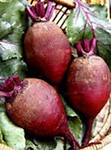 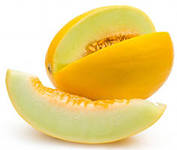 Р   Е   Д    И   С    К   А
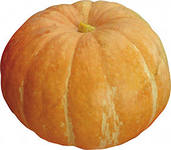 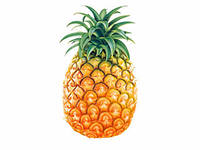 А   Н   А    Н   А   С
Д   Ы   Н   Я
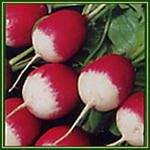 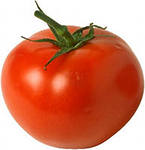 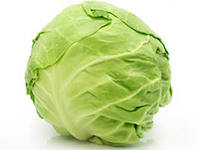 Привязан кустик к колышку,
На кустиках – шары.
Бока подставив солнышку,
Краснеют от жары.
Круглобока, желтолица, Может с солнышком сравниться. А душистая какая, Мякоть сладкая такая! Мы поклонники отныне
Королевы поля...
Хотя я сахарной зовусь, 
Но от дождя я не размокла, 
Крупна, кругла, сладка на вкус, 
Узнали вы, кто я? ...
Расселась барыня на грядке,
Одета в шумные шелка.
Мы для нее готовим кадки
И крупной соли полмешка.
Желтый цитрусовый плод
В странах солнечных растёт.
Но на вкус кислейший он,
А зовут его ...
Золотая голова - велика, тяжела.
Золотая голова - отдохнуть прилегла.
Голова велика, только шея тонка.
Щёки розовые, нос белый,
В темноте сижу день целый,
А рубашка зелена -
Вся на солнышке она.
Далеко на юге где-то
Он растет зимой и летом.
Удивит собою нас
Толстокожий ...
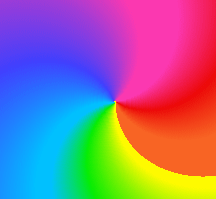 витамины
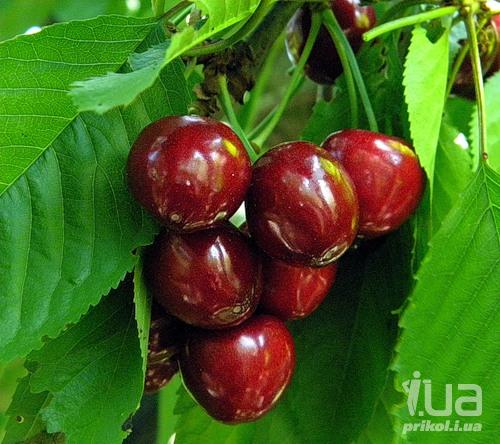 Кто такие витамины?
Для чего проникли в лук,
В молоко и в мандарины,
В чёрный хлеб, в морковь,  урюк?
Рассмотрю-ка их в окрошке,
Через дедовы очки -
Кто они? Соринки? Мошки?
Человечки? Паучки?
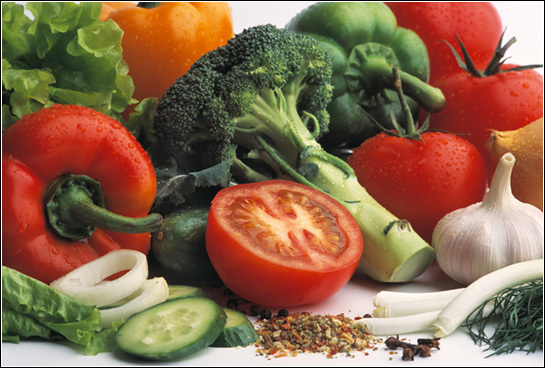 Может, в перце и петрушке,
Незаметные на взгляд,
Очень маленькие пушки
По бактериям палят?!
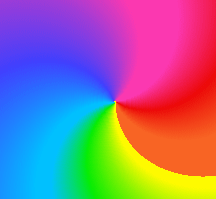 Немного истории...
КТО?
где?
когда?
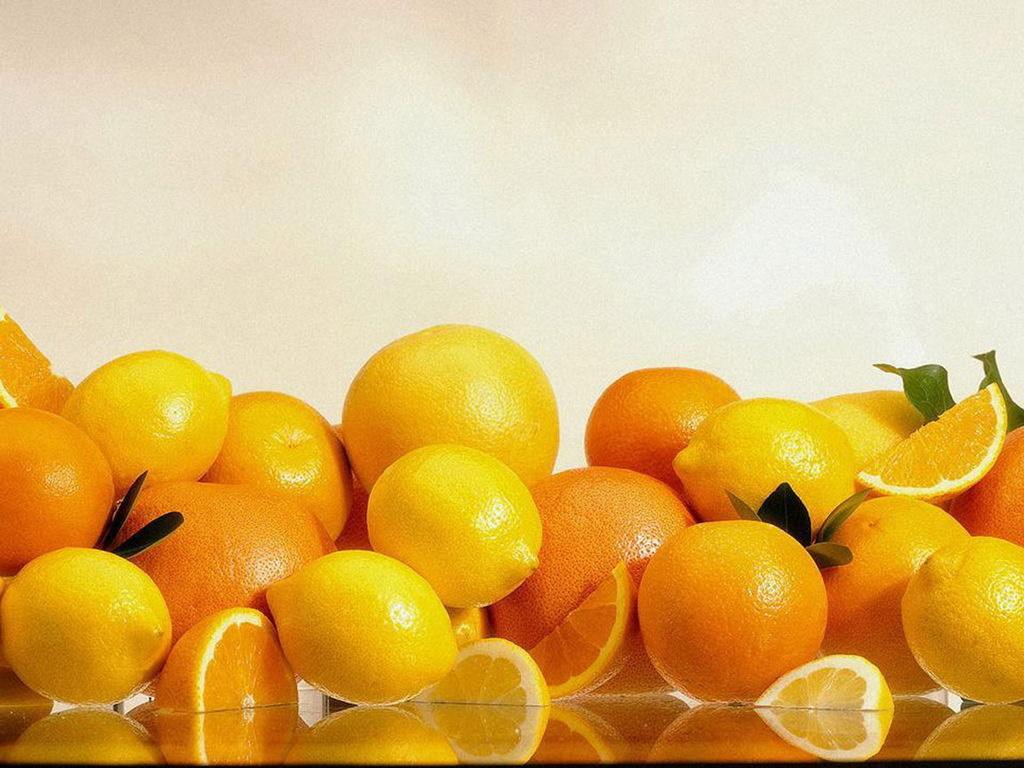 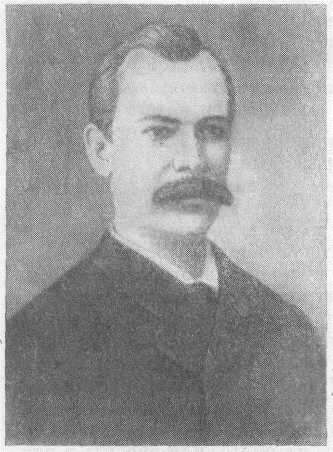 Впервые с витаминами столкнулся русский ученый Лунин Николай Иванович в 1880 году. Он провел эксперимент с мышами, разделив их на 2 группы. Первую группу он кормил натуральным молоком, а вторую только белками, жирами, сахаром, водой и минеральными солями. Вторая группа мышей быстро погибла. Лунин предположил, что для нормальной жизнедеятельности организма необходимы ещё какие-то неизвестные вещества, содержащиеся в молоке.
	 Позднее эти вещества были открыты и названы витаминами. В настоящее время открыто более 30 витаминов.
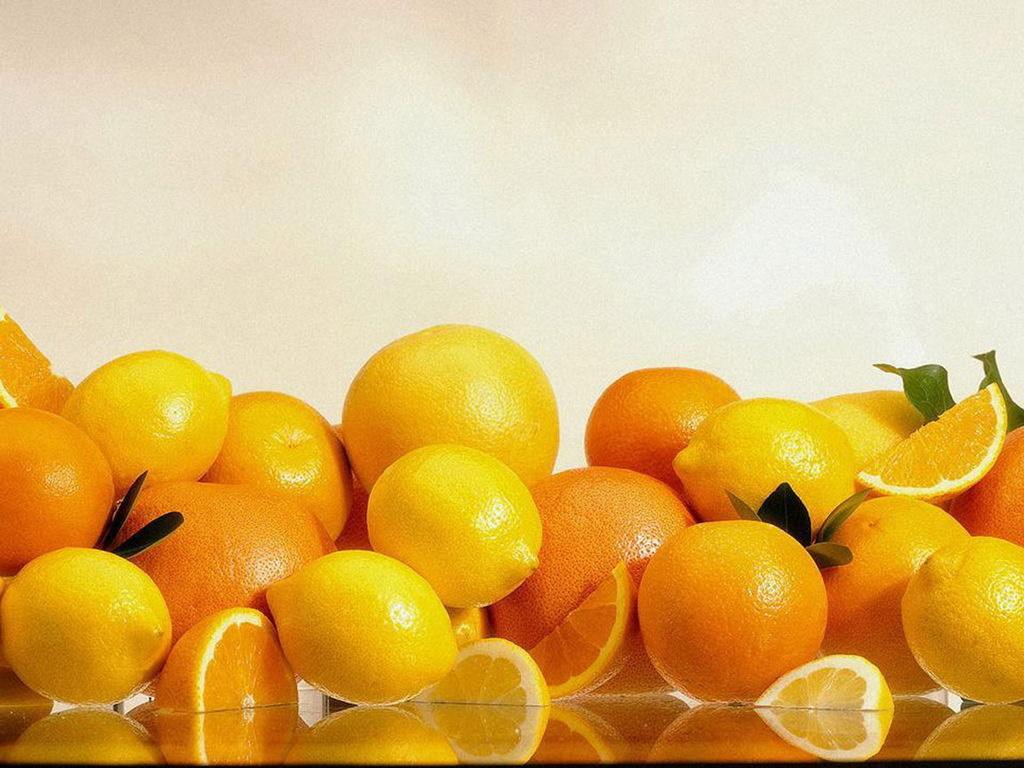 Слово «витамины» 
в переводе с латинского языка
 обозначает «жизнь». И это не случайно.
Витамины играют важнейшую роль 
в жизнедеятельности нашего организма.
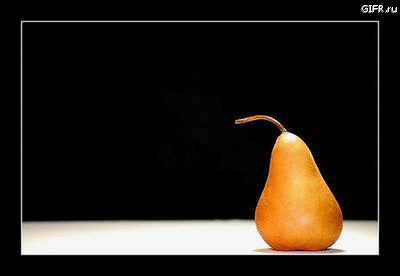 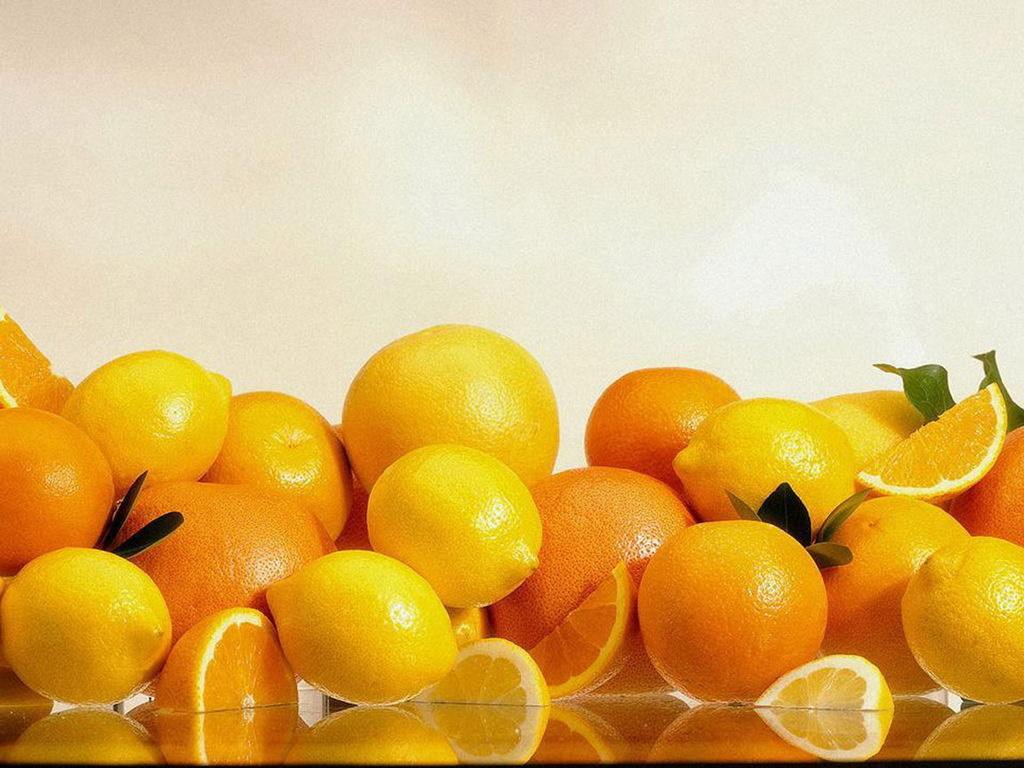 Витамины нам полезны,
Это точно знаем.
Только их не из таблеток
Мы употребляем.
Получаем их из пищи
Вкусной и полезной.
Где же прячутся они?
Очень интересно.
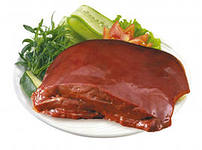 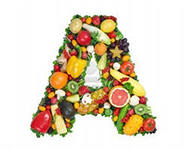 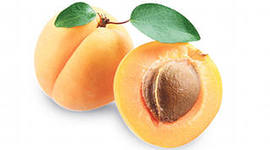 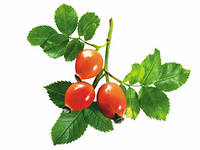 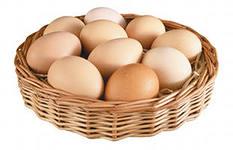 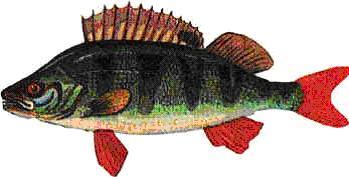 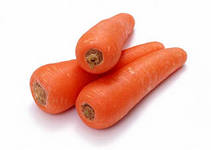 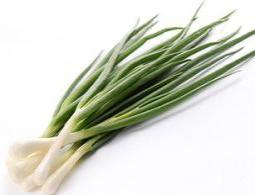 Витамин 
группы А 

обеспечивает 
нормальное 
состояние кожи 
и слизистых оболочек, 
улучшает зрение, 
 сопротивляемость 
организма в целом.
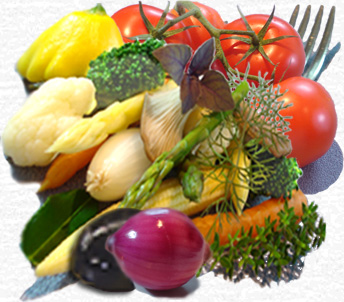 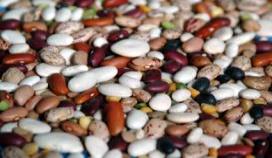 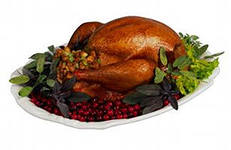 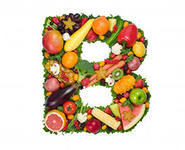 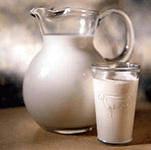 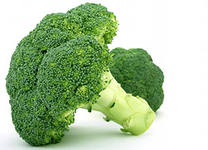 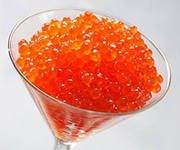 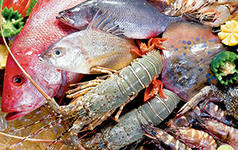 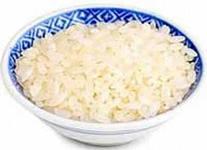 Витамин группы В

укрепляет нервную систему, волосы, ногти, улучшает память, пищеварение; положительно влияет на состояние нервов; регулирует кровообращение и уровень холестерина; стимулирует рост.
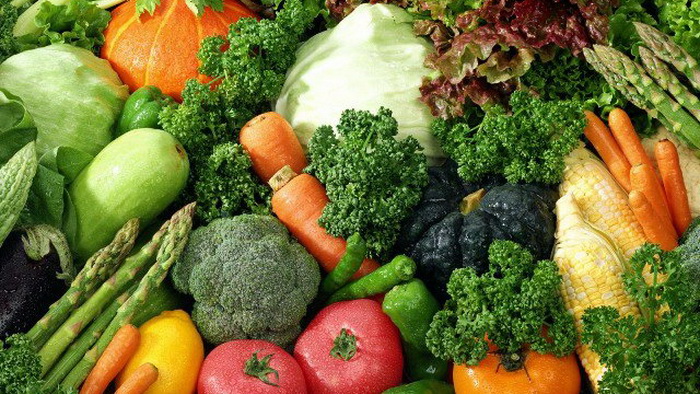 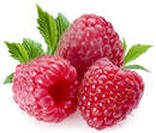 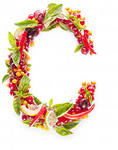 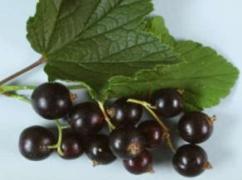 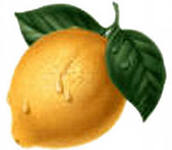 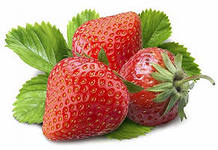 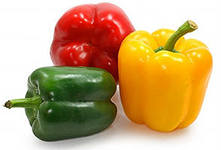 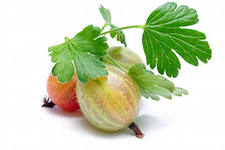 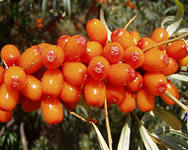 Витамин группы С 

полезен для иммунной системы, 
соединительной ткани,
 костей, способствует заживлению ран.
При недостатке его в организме возникают частые простуды, выпадение зубов, утомляемость, раздражительность.
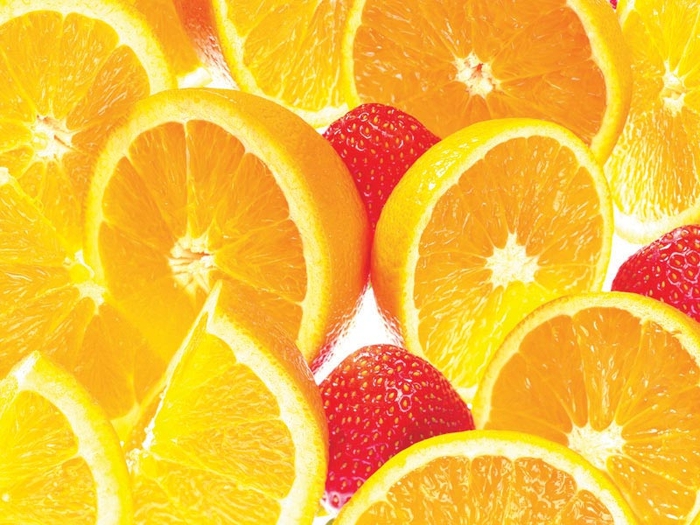 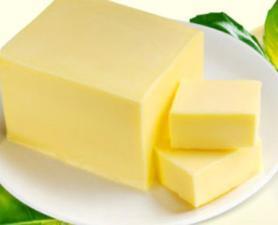 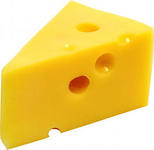 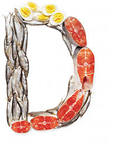 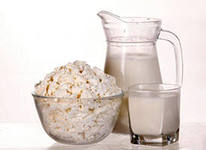 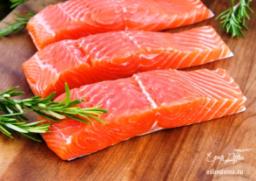 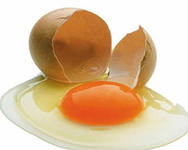 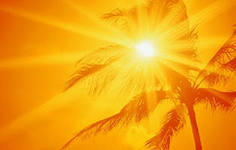 Витамин Д

 обеспечивает  нормальный  рост  и  развитие  костей, 
укрепляет зубы.
 Самым богатым источником витамина Д является солнце
 в сочетании с чистым воздухом.
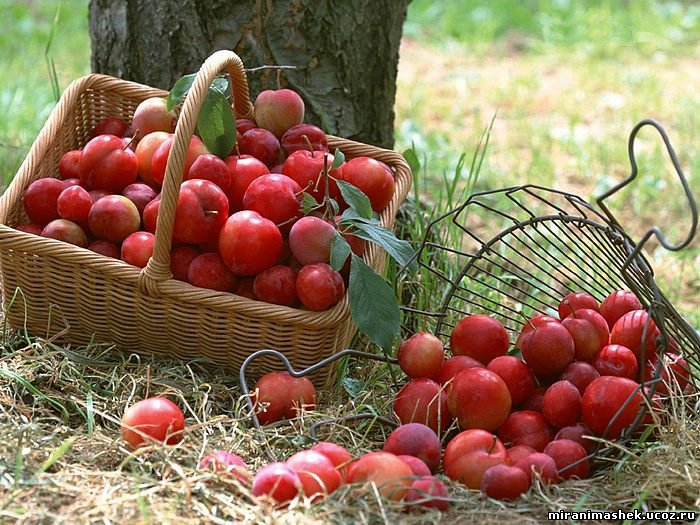 Потрудились мы на славу,
Очень многое узнали:
Витамины нам друзья
И без них никак нельзя!
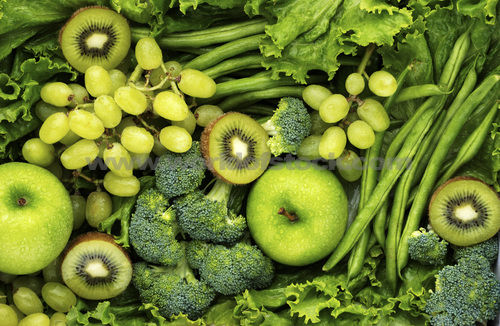 Очень важно спозаранку
Есть за завтраком овсянку.
Чёрный хлеб полезен нам-
И не только по утрам.
Помни истину простую -
Лучше видит только тот,
Кто жуёт морковь сырую
Или пьёт морковный сок.
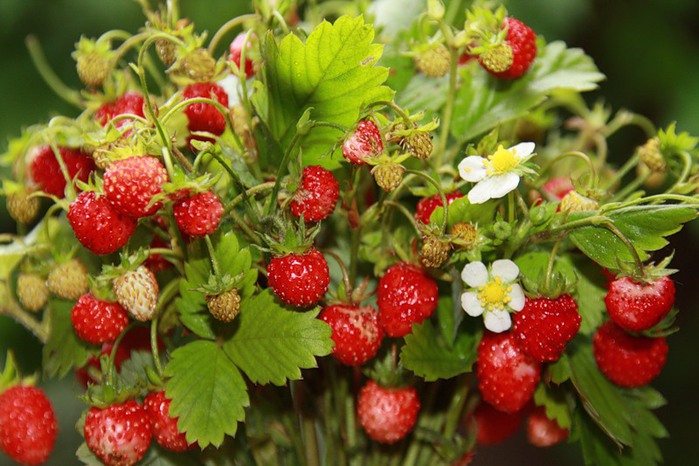 От простуды и ангины
Помогают апельсины.
Ну, а лучше есть лимон,
Хоть и очень кислый он.
Рыбий жир всего полезней!
Хоть противный - надо пить.
Он спасает от болезней.
Без болезней лучше жить!
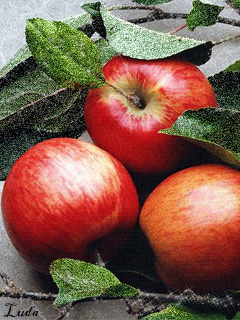 Никогда не унываем
И улыбка на лице,
Потому что принимаем
Витамины. А, В, С!
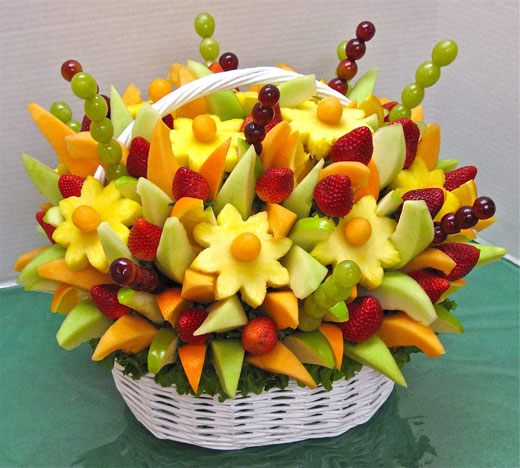 Будьте здоровы!